Deployment of Complex Real-Time Control Algorithms on Heterogeneous Embedded Hardware- A Co-Design Problem -
Yon Vanommeslaeghe
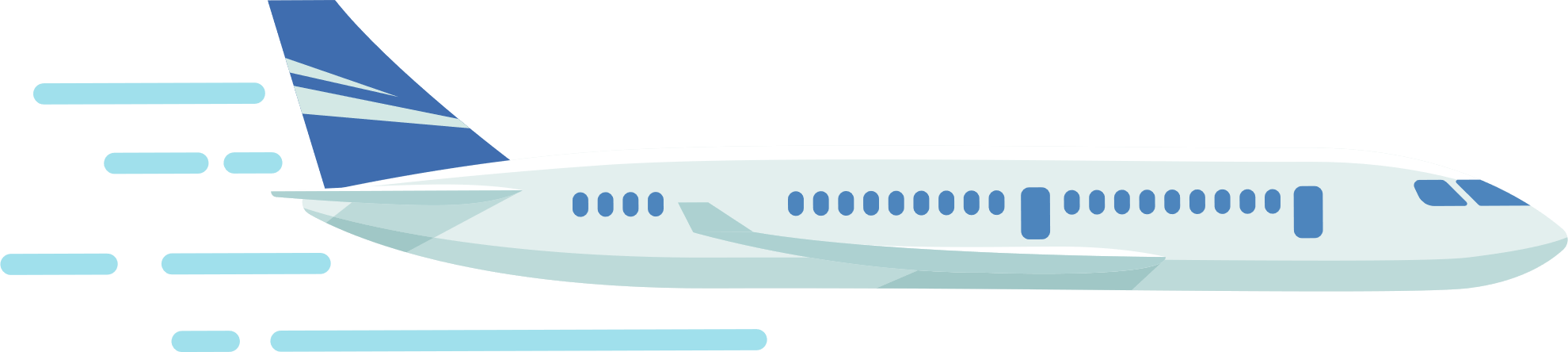 Context
Cyber-physical systems are becoming more complex.
So is the software that is meant to monitor and control them.
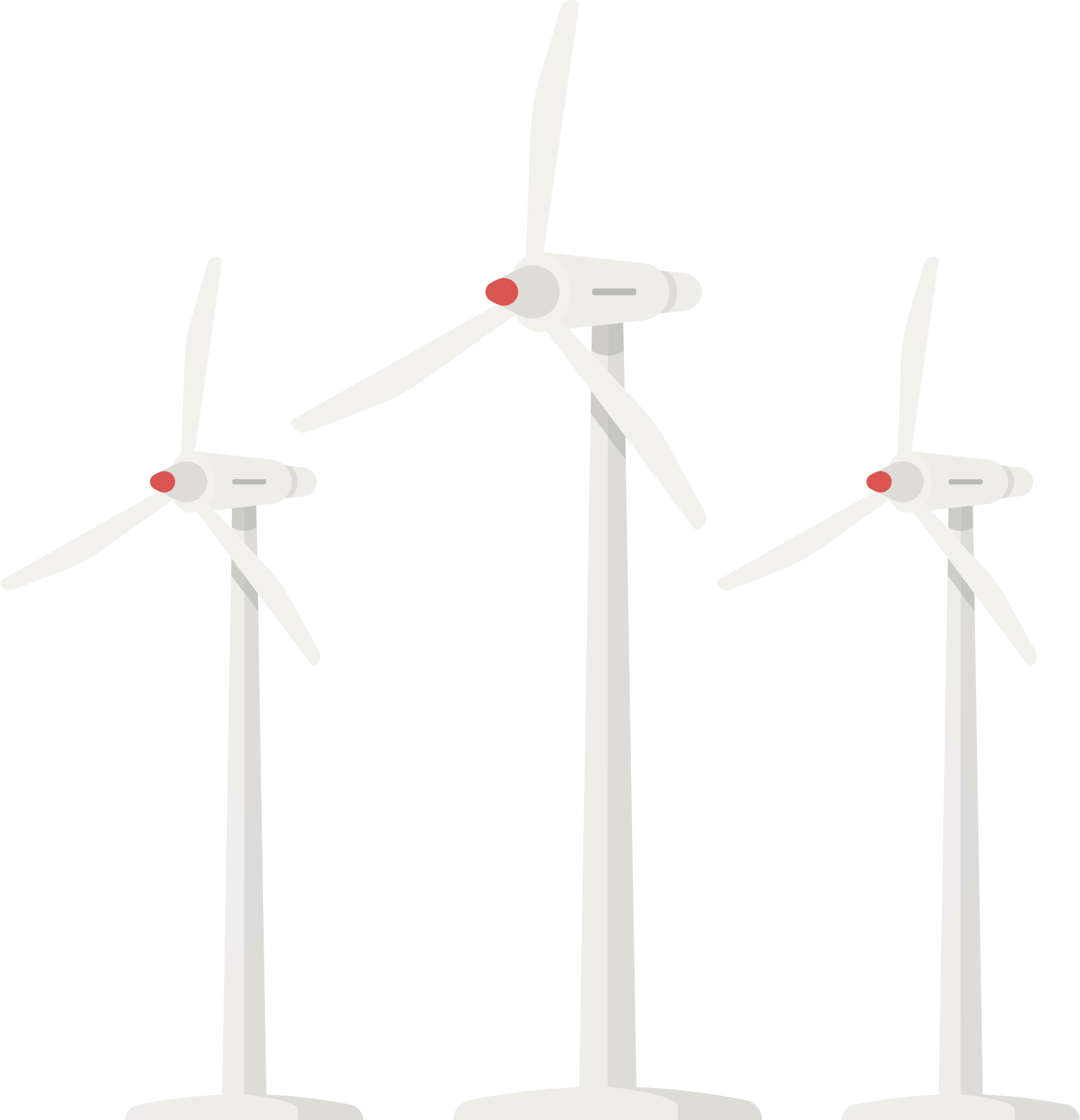 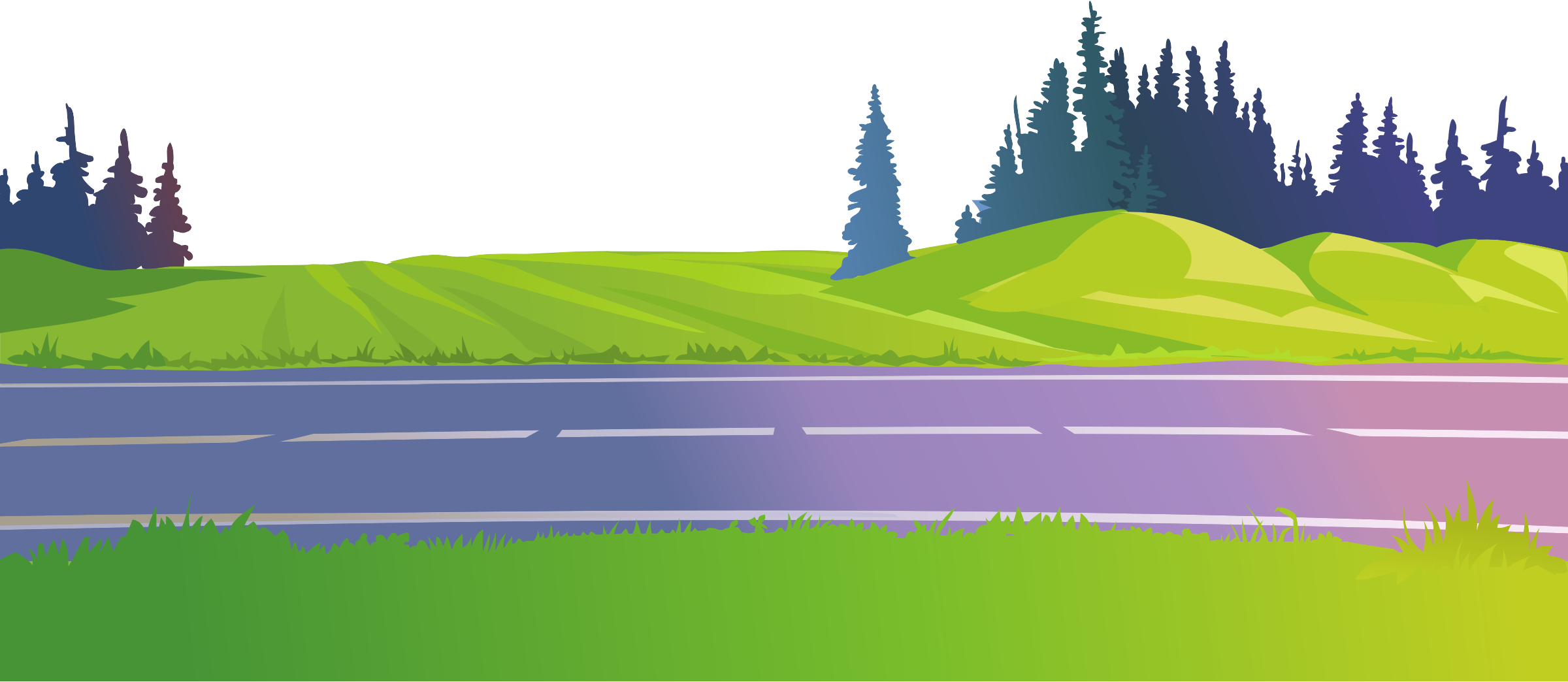 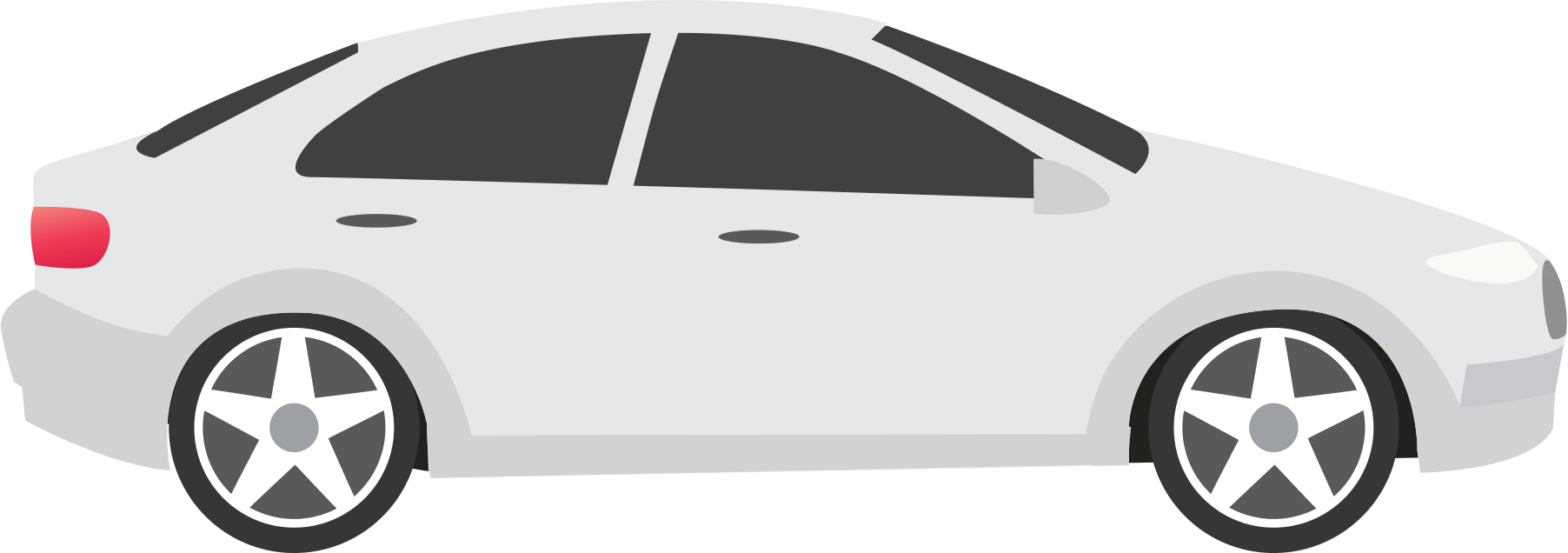 Illustrations by Vectorpocket, Fullvector and Freepik – Freepik.com
Problem
- Complex algorithms
- High numerical precision
- High frequency
- Algorithm parameters
- Complex platforms
- Multi-core
- Heterogeneous
- Limited resources
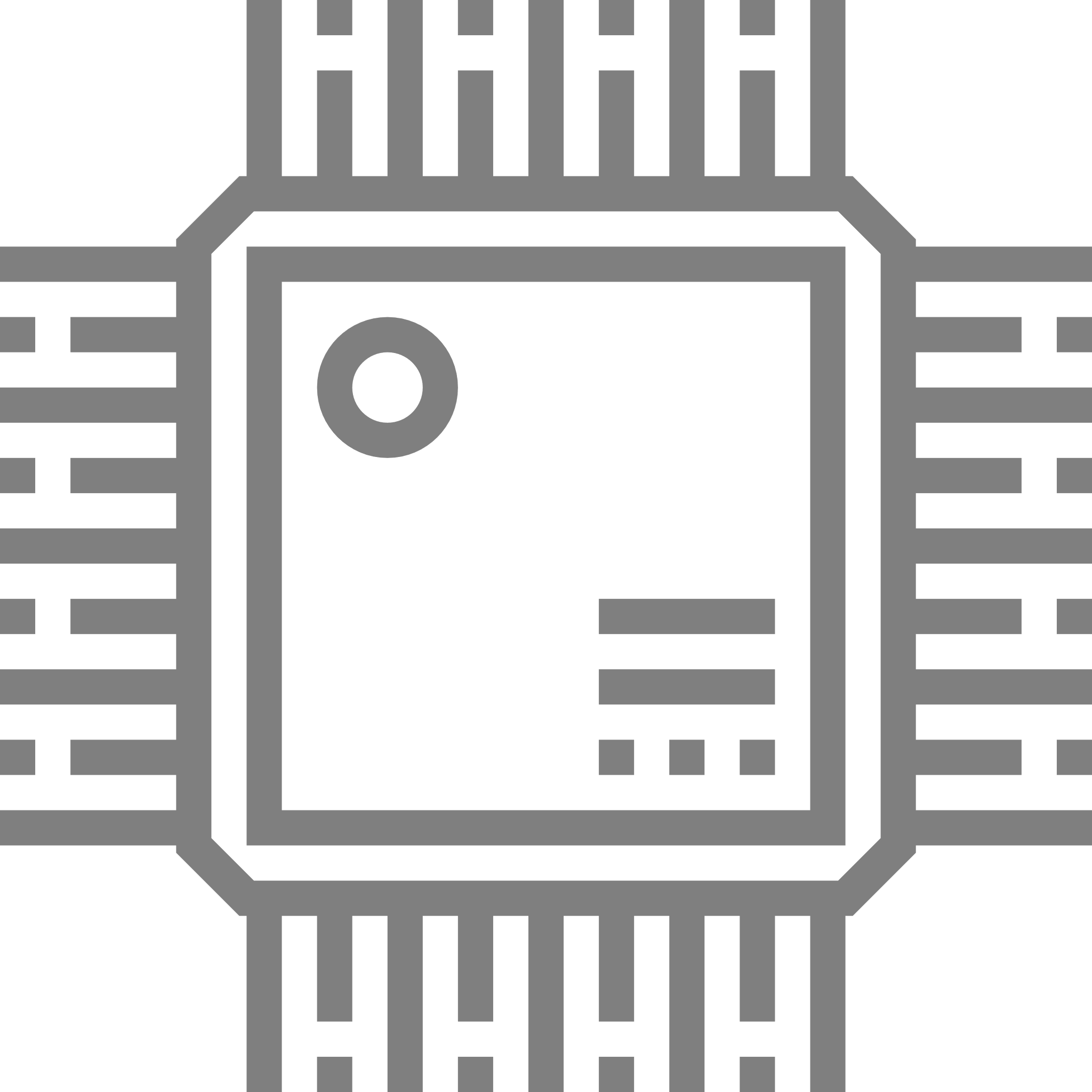 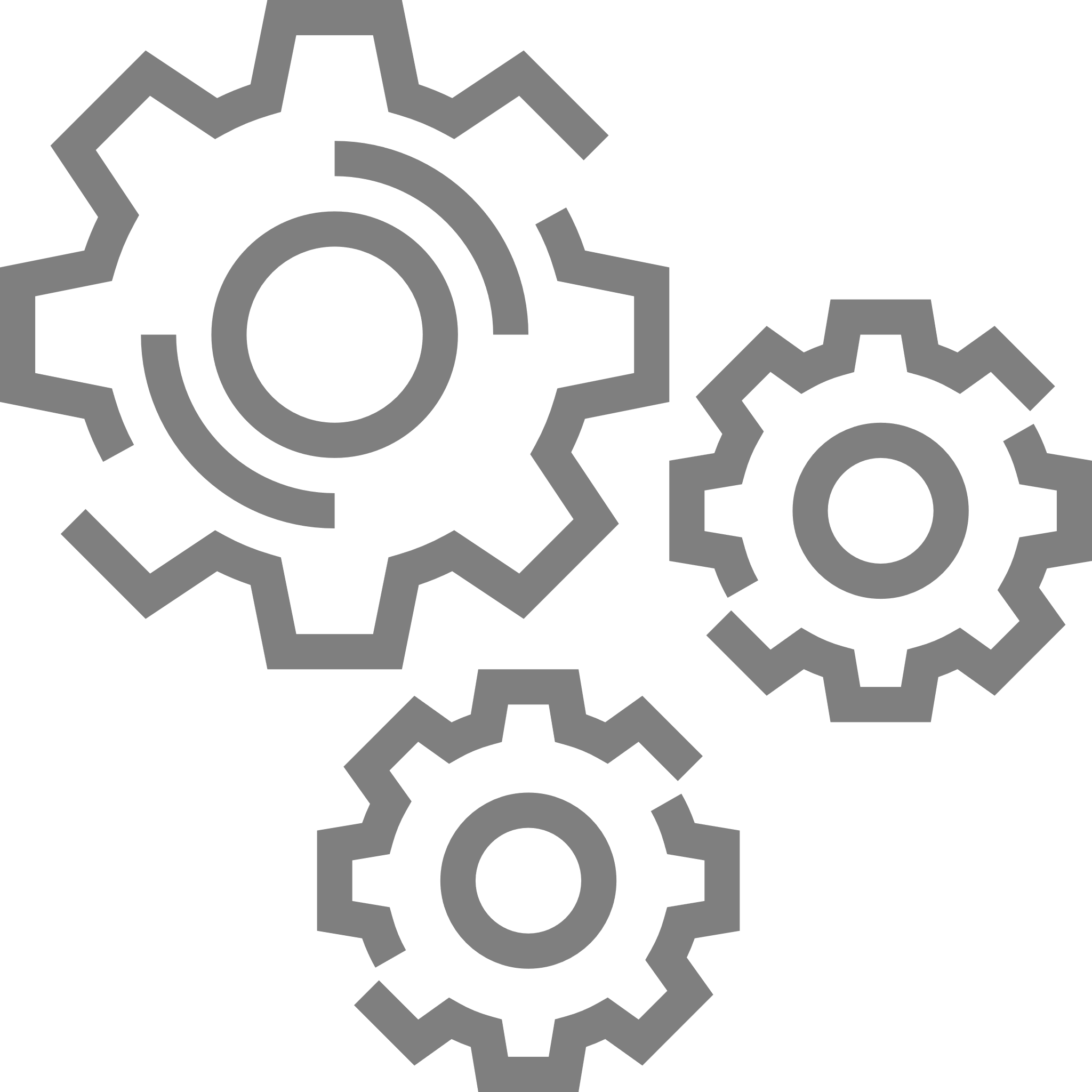 Control
Embedded
How do we find a good combination?
Icons by Eucalyp – Flaticon.com
Approach
Design space exploration
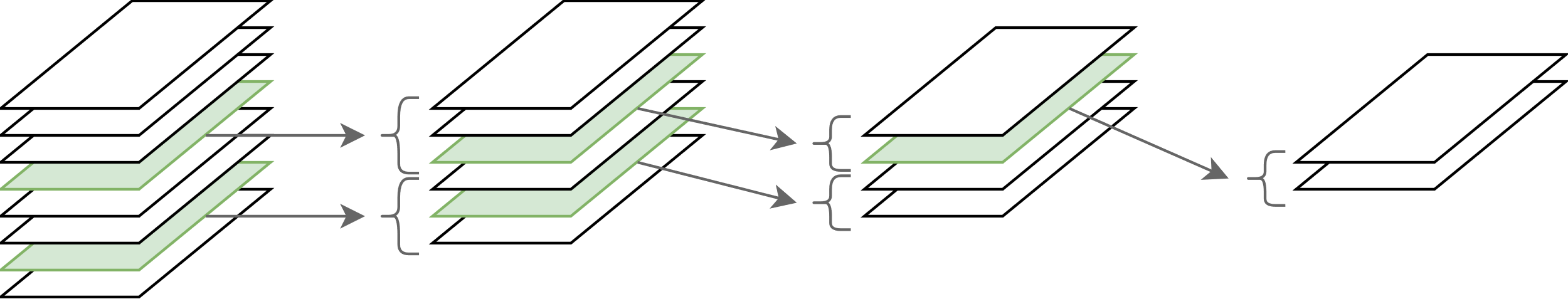 Companies in Flanders
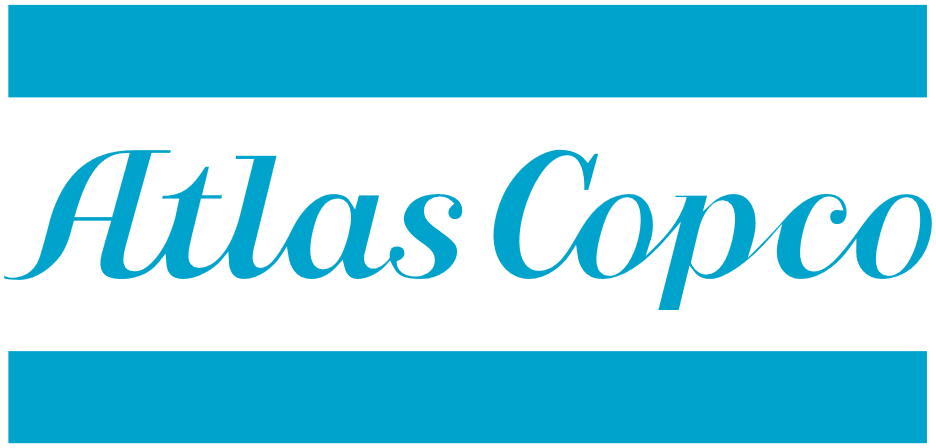 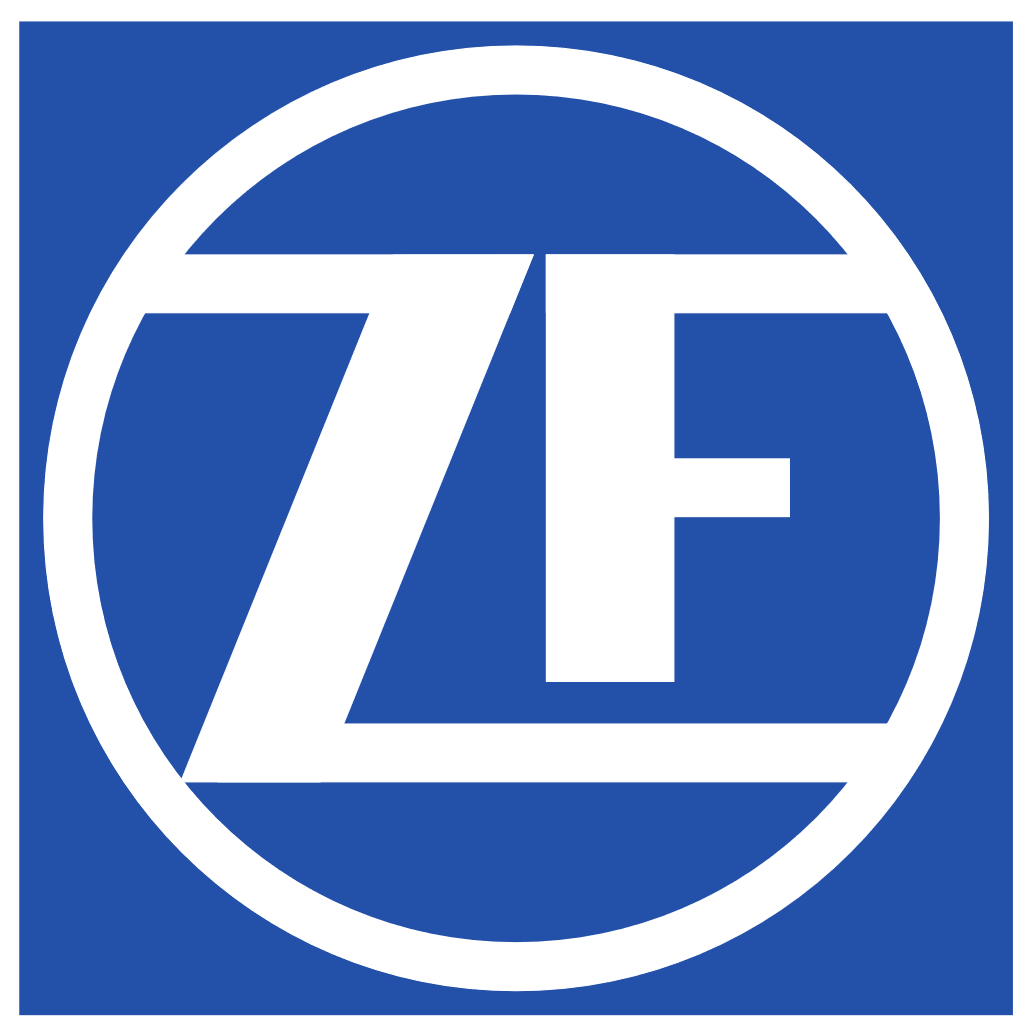 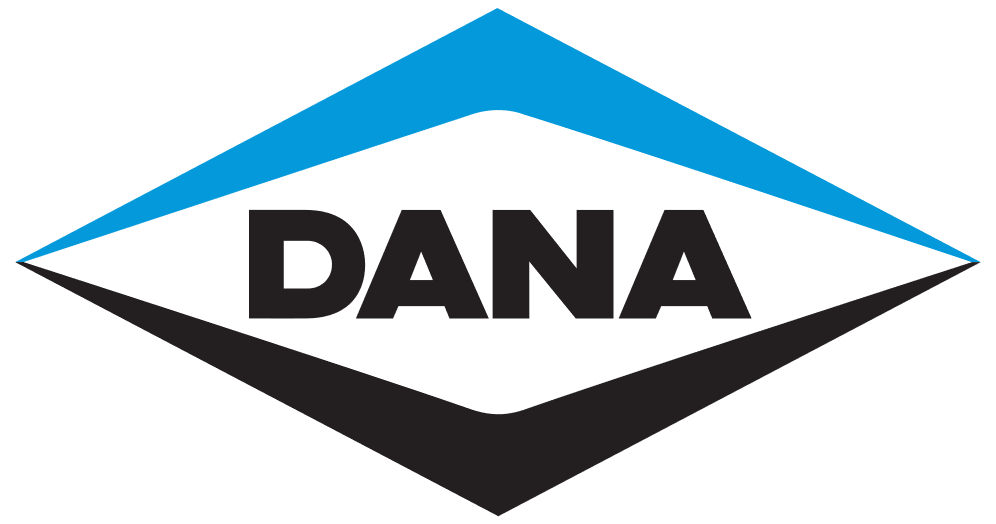 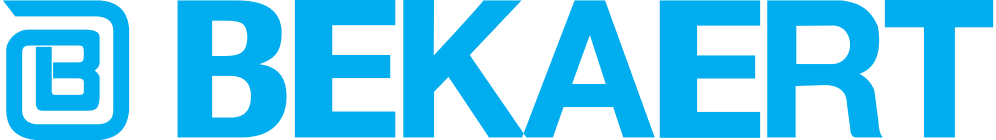 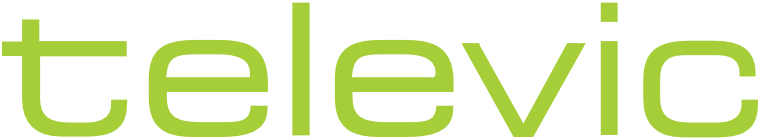 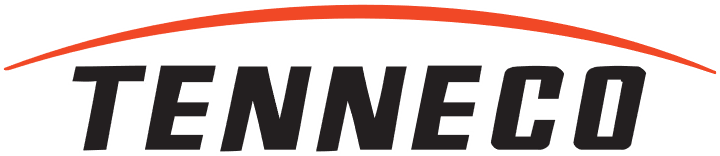 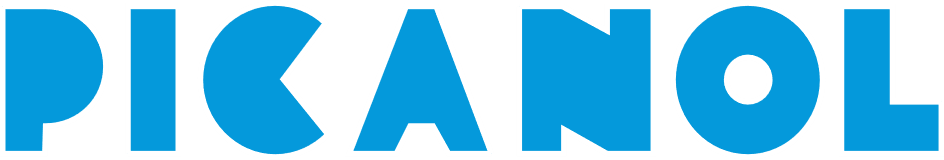 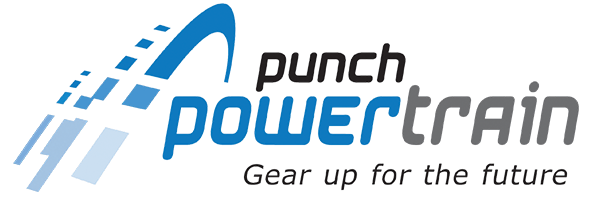 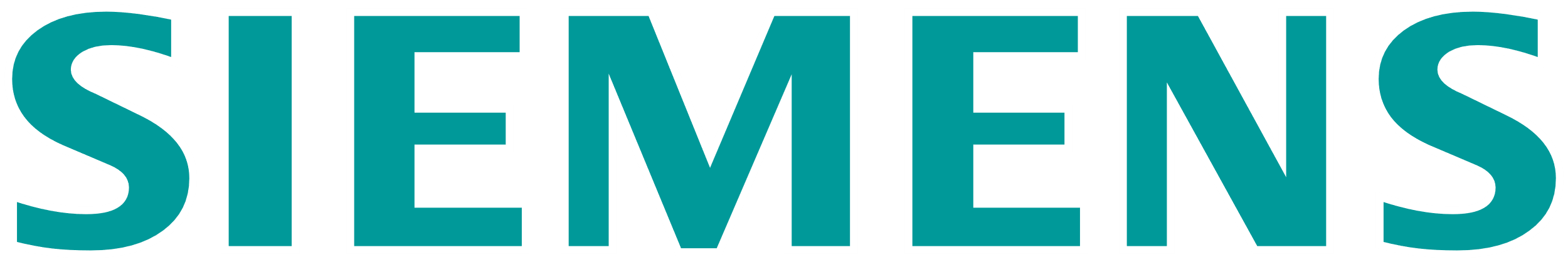 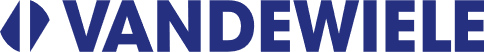 Belgium with Provinces - Single Color by FreeVectorMaps.com
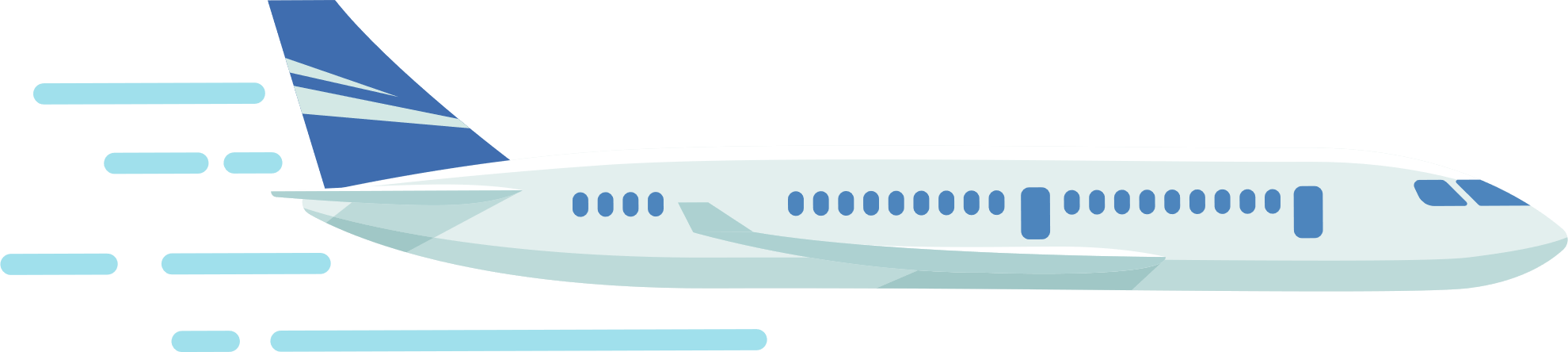 Questions?
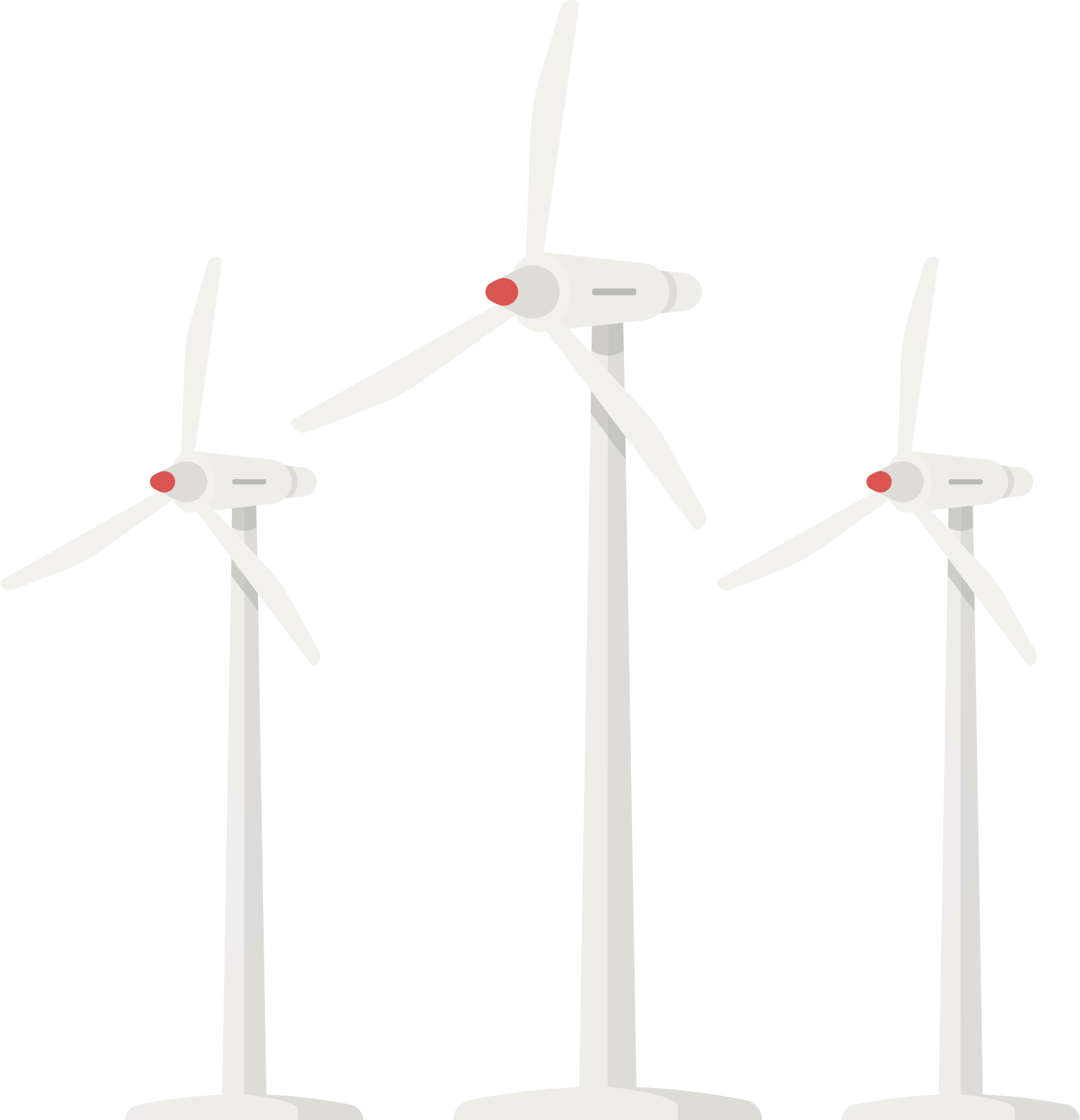 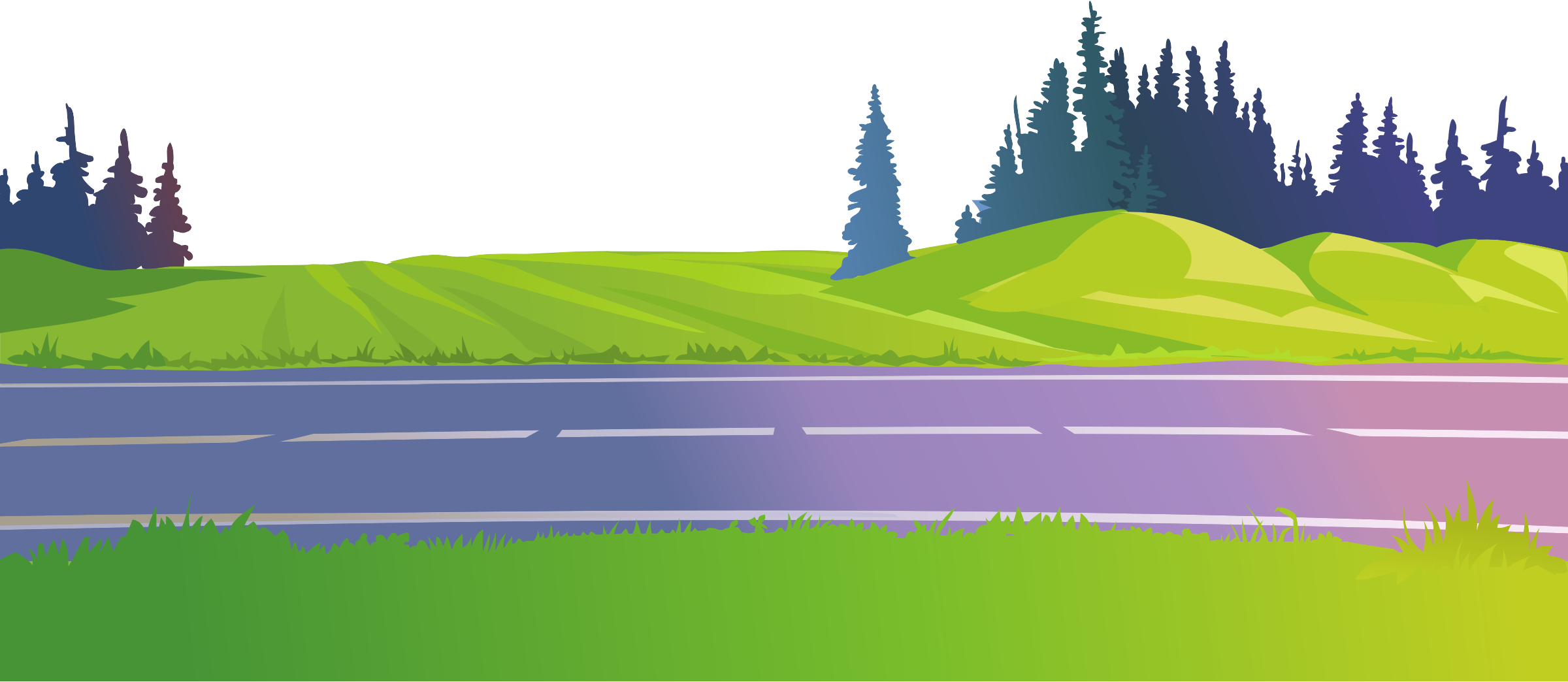 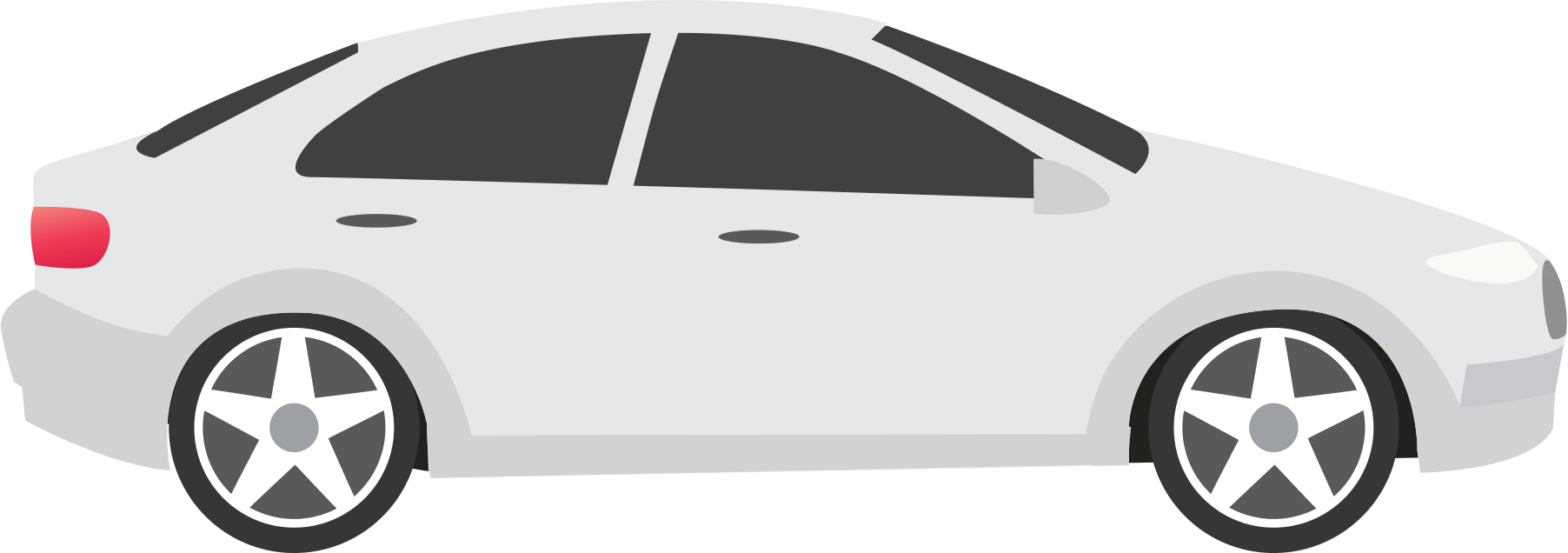 Illustrations by Vectorpocket, Fullvector and Freepik – Freepik.com